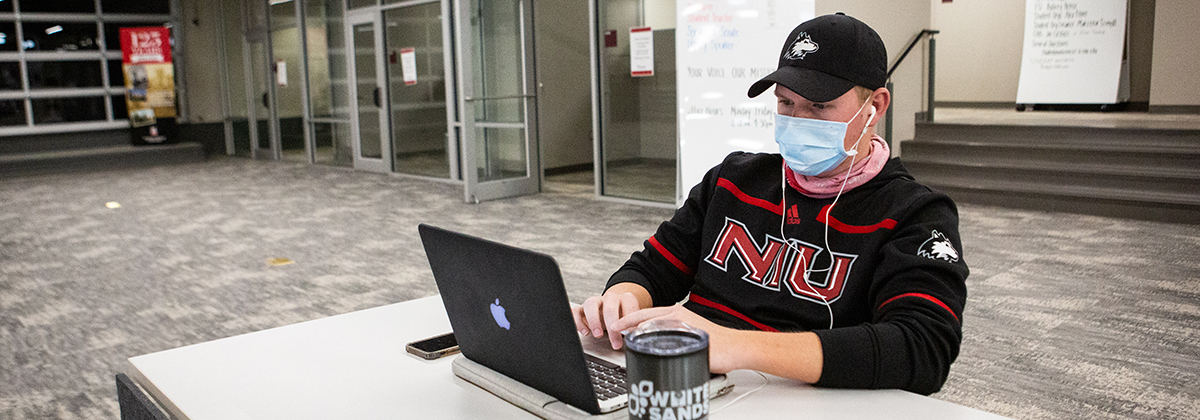 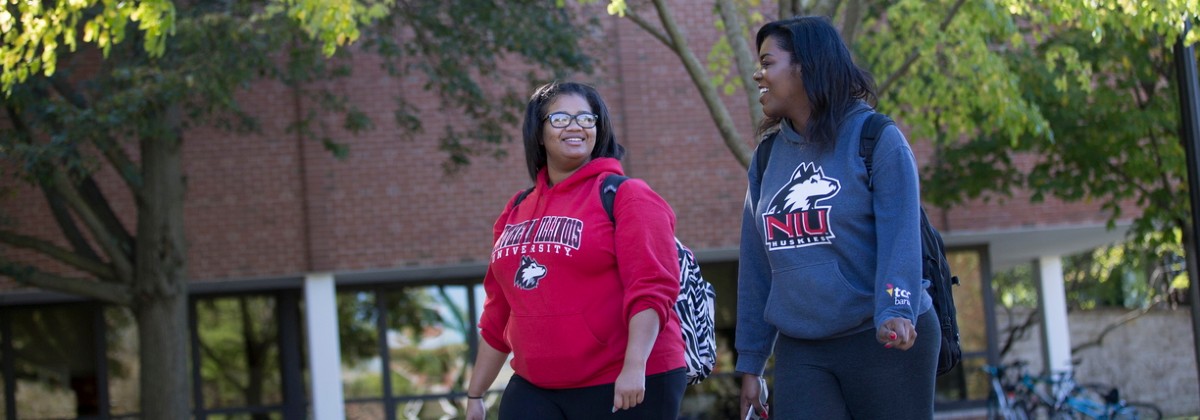 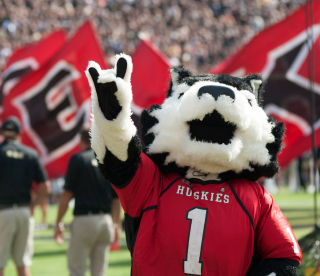 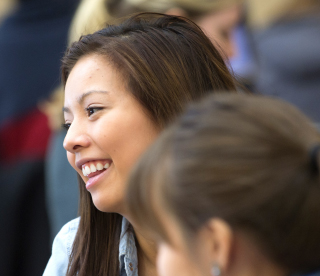 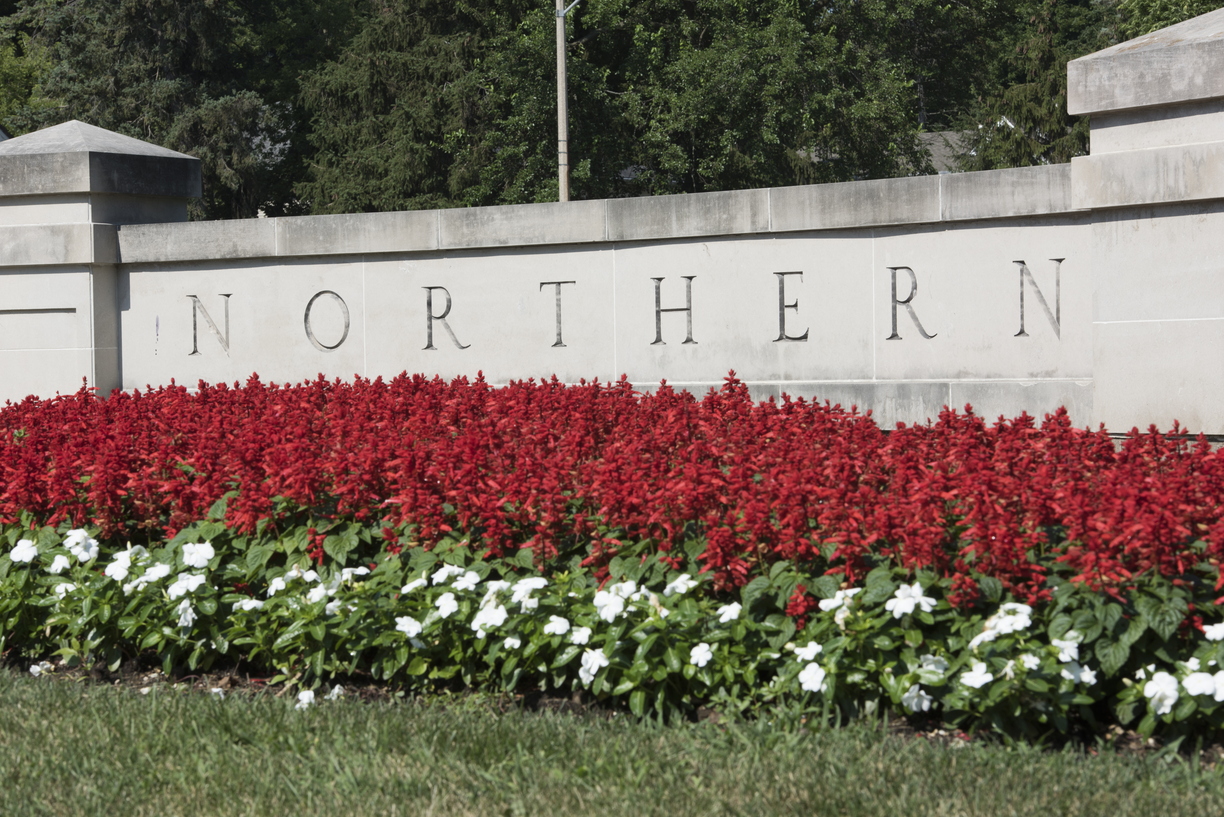 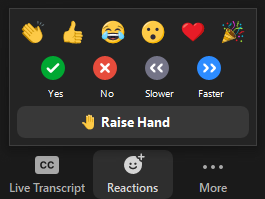 Can You Hear the Presenter?
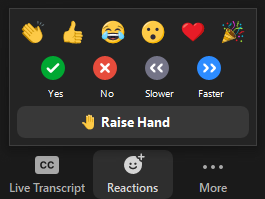 Check your computer audio
Or Use a Phone to Dial-In
Check what you are using as a speaker

Check whether your system volume is muted or needs to be increased
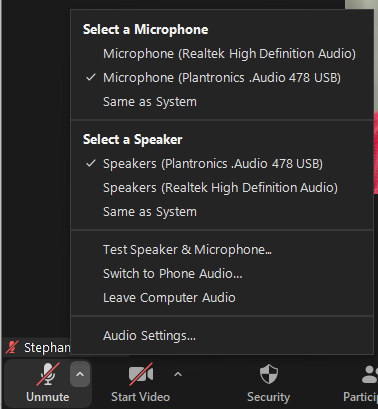 Click arrow to open audio menu
Zoom Tools
View participants
Turn off captions
Turn on your microphone
Text chat
Quick reactions & raise hand
Turn on your camera
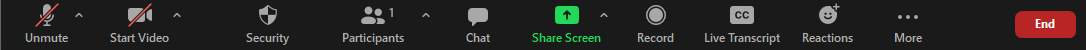